Construction
Outreach Event
Thursday, February 29, 2024

Facilities Management

http://facilities.uncc.edu/advertisements
Special Thanks to our Presenting Sponsor!
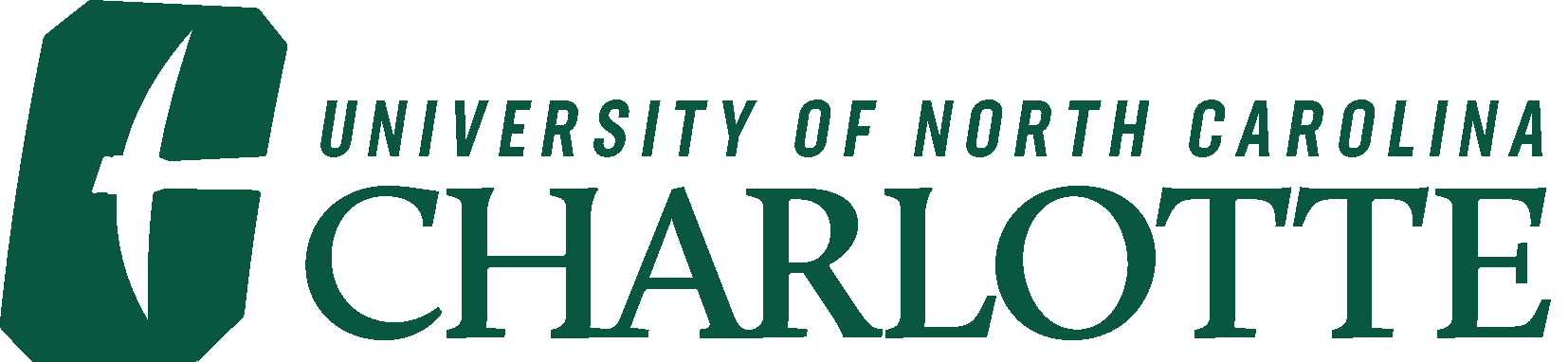 Thanks to all of our Sponsors!
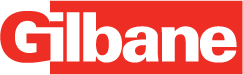 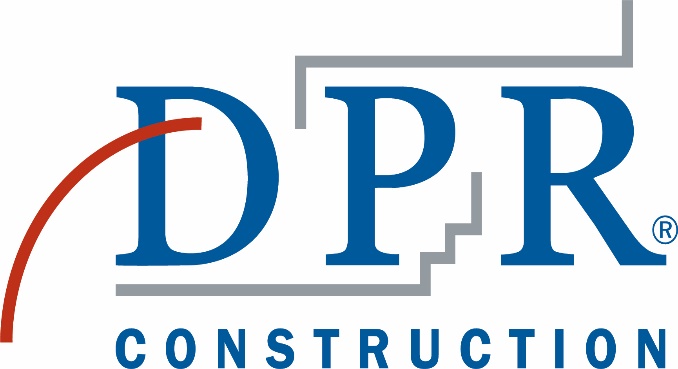 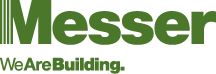 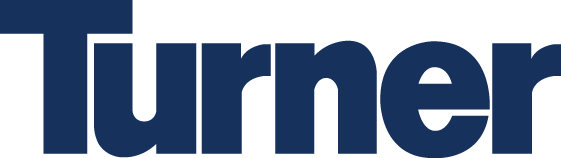 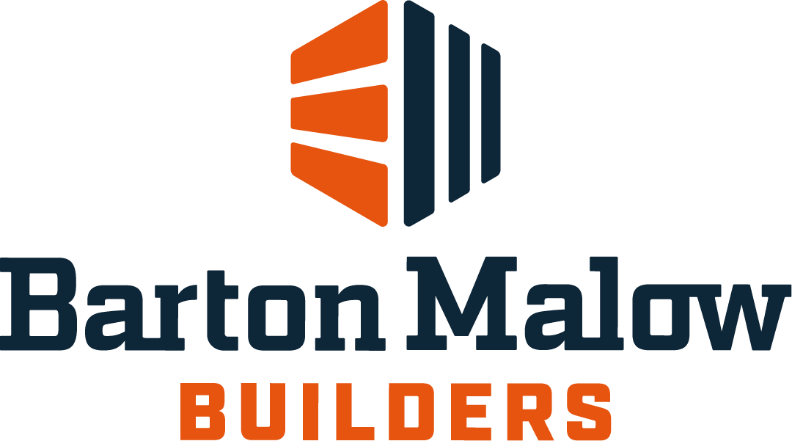 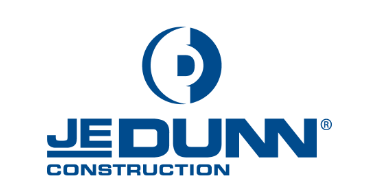 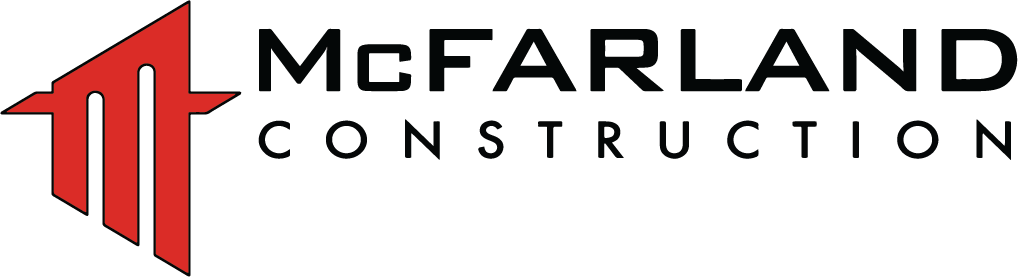 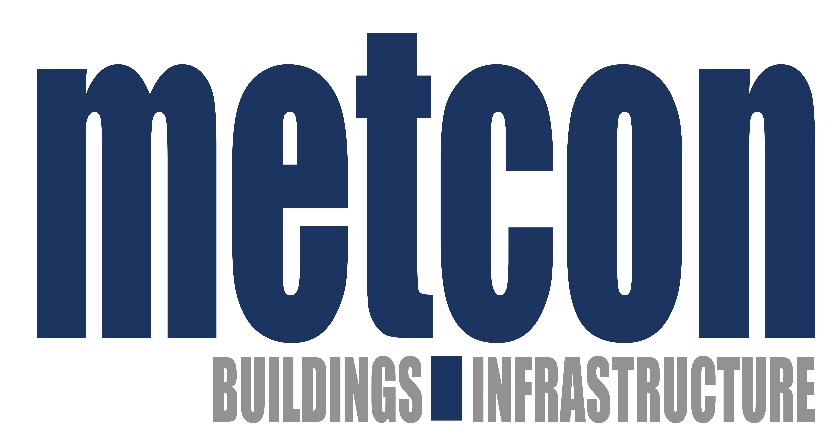 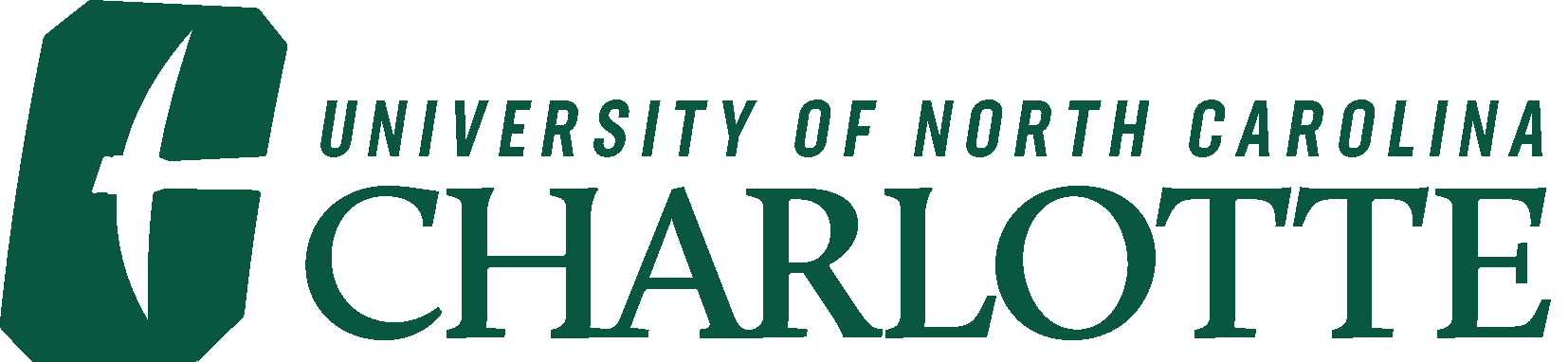 AGENDA
Welcome:

	Darryl Young, HUB Coordinator

	Dr. Brandon L. Wolfe, Chief Diversity Officer

Introduction of Government Agencies

Introduction of University Staff

Capital Projects Updates:

	Jeanine Bachtel, PE; Director of Facilities Capital Project Management

	Construction Manager at Risk Firms

Time to Network
Capital Projects Update
Richardson Stadium Expansion				$ 60 M
Burson Renovation and Expansion: 			$ 55.9 M
Witherspoon Residence Hall Renovation			$ 26.6 M
Hawthorn Residence Hall Renovation: 			$ 17.7 M
Upper Prospector Renovation: 				$ 11 M
Friday HVAC and Controls: 					$ 9.7 M
Atkins Tower ADA Phase 2: 				$ 8.4 M
Sanford Hall Demolition:					$ 8.3 M
Capital Projects Update
Greek Village HVAC & Kitchen Upgrades: 			$ 6.9 M
Wallis Residence Hall Roof Replacement:			$ 3.0 M
Student Health Center Renovation:				$ 3.0 M
Loy Witherspoon Center for Meditation and Reflection: 	$ 2.75 M
Woodward Controls and Lab HVAC: 			$ 2.7 M
Cameron Roof and Window Replacement:			$ 2.5 M
RUP 2 and Fretwell HVAC & Controls: 			$ 2.3 M
Parking Lot 5 Renewal: 					$ 2.04 M
Capital Projects Update
South Village Sanitary Sewer Upgrades:			$ 1.75 M
Fretwell, Reese, Memorial Fire Systems:			$ 1.7 M
E-Sports Game and Lounge Space Renovation: 		$ 1.5 M
Parking Lot 26 Renewal: 					$ 1.5 M
Campus Roadway Repairs and Resurfacing:		$ 750 K
Woodward Roof Replacement: 				$ 750 K
Reclaimed Water Phase 3:					$ 650 K
Duke 219 Fabrication Lab:					$ 600 K
Upcoming Capital Projects
Friday Replace HVAC and Controls 

        Project Manager: William Finley, wfinley@charlotte.edu
Designer: McKim & Creed
Construction Manager @ Risk: Gilbane
Advertise for Bids: June 28, 2024
Construction Start: *Projected January 2025

Woodward Controls & Lab HVAC
Project Manager: William Finley, wfinley@charlotte.edu
Construction Delivery Method: Single Prime
Designer: McKim & Creed
Advertise for Bids: March 4, 2024
Construction Start: *Projected Early Spring 2024
Upcoming Capital Projects
RUP 2 and Fretwell HVAC & Controls 

     Project Manager: William Finley, wfinley@charlotte.edu
     Designer: McKim & Creed
     Construction Delivery Method: Single Prime
     Advertise for Bids:  March 2024 
     Construction Start: *Projected Late Spring 2024

Fretwell, Reese, and Memorial Fire Systems 
    Project Manager: William Finley, wfinley@charlotte.edu 
     Designer: RMF Engineers
     Advertise for Bids: March 01, 2024
     Construction Start: *Projected Late Spring 
     Completion: Winter 2024
Upcoming Capital Projects
Cameron Roof and Windows 
    Project Manager: Patrick Jones, pajones@charlotte.edu
     Designer: Walter P. Moore
     Advertise for Bids: March 2024
     Construction: June 2024
Sanford Hall Demolition
    Project Manager: Doug Walters, dwalte22@charlotte.edu
     Designer: Closed February 28, 2024	
     Advertise for Bids: September 2024
     Construction: January 2025
Upcoming Capital Projects
Wallis Residence Hall Roof Replacement
    Project Manager: Patrick Jones, pajones@charlotte.edu
     Designer: TBD
     Advertise for Designer: Closes February 29, 2024
     Construction: *TBD
Reese Exterior Envelope Repairs
    Project Manager: Attila Gergely, agergel1@charlotte.edu
     Designer: Walter P. Moore
     Advertise for Bids: March 12, 2024
     Construction: *TBD
Upcoming Capital Projects
Roof Replacement – Multiple BLDGs (Woodward Hall)
    Project Manager: Patrick Jones, pajones@charlotte.edu
     Designer: REI Engineers
     Advertise for Bids: Closes March 21, 2024
     Construction: *TBD
Construction Managers @ Risk
Whiting-Turner
Gilbane
University Contacts
Jeanine Bachtel, Director of Facilities Capital Project Management			Jbachtel@charlotte.edu
Kathryn Horne, Director of Planning							khorne16@charlotte.edu
Darryl Young, HUB Coordinator							Darryl.Young@charlotte.edu
Amanda Caudle, Assistant Director of Facilities Capital Project Management 		afelock@charlotte.edu
Lisa Lanier, Assistant Director of Facilities Capital Project Management 		llanier@charlotte.edu
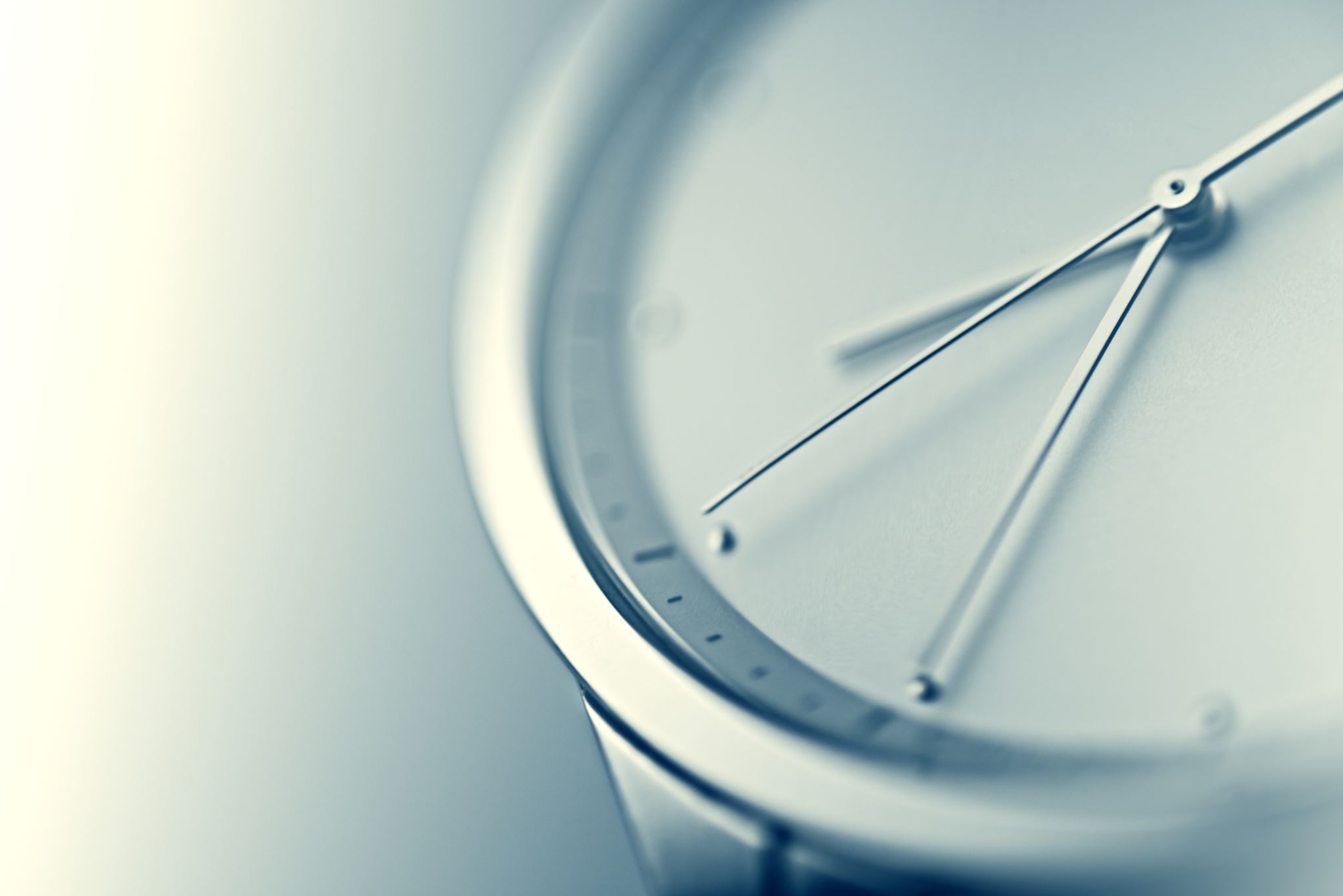 TIME TO NETWORK!
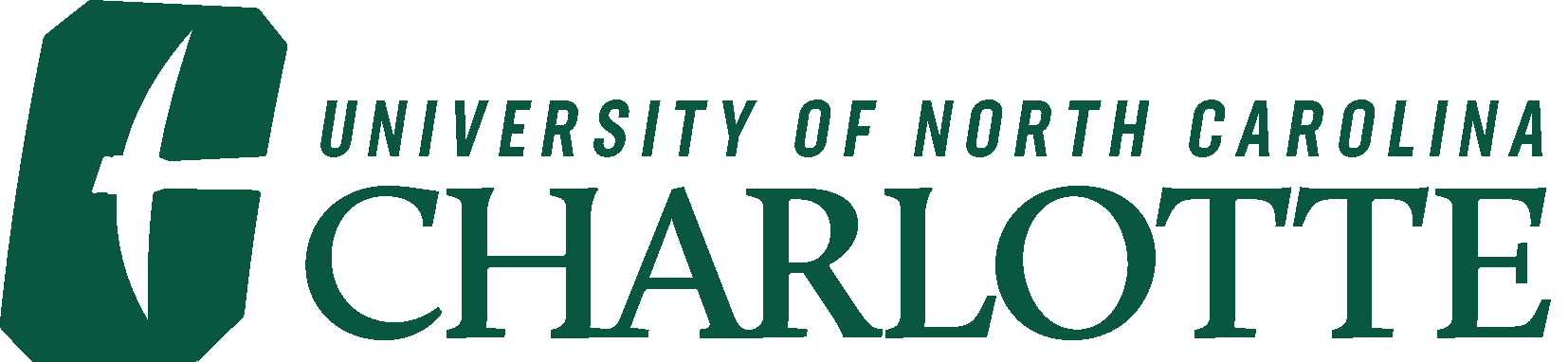